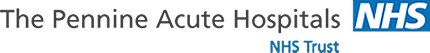 The Value of Physiotherapy in Community Urgent CareSophie WallingtonAdvanced Physiotherapist Practitioner
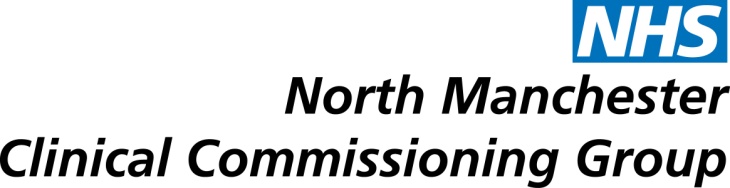 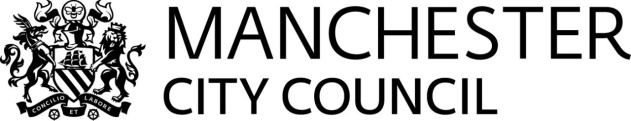 Hello!
My name is Sophie Wallington
Advanced Physiotherapist Practitioner
Crisis Response ServiceCommunity Assessment and Support Service (CASS) North Manchester Community Services
Urgent Community Care 72 Hour Service
Integrated Health and Social Care delivery model
1-2 hour response
7-day service
Credible alternative to A&E
Direct referrals from: 
Urgent Care
Ambulance Service
GP’s
Health and social care professionals in the community
Community Alarms
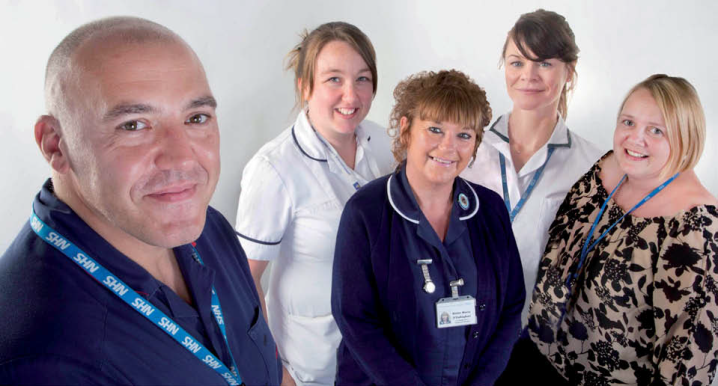 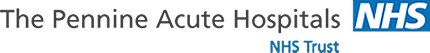 Skills
Role
Impact
[Speaker Notes: Learning outcomes:

The core and extended skills both clinical and non-clinical

Protecting roles through leadership and accountability in the context of a changing workforce.  Thinking differently about extending the scope of Physiotherapists’ skills within an urgent community care setting

What Physiotherapy can offer Intermediate Care and Community Urgent Care]
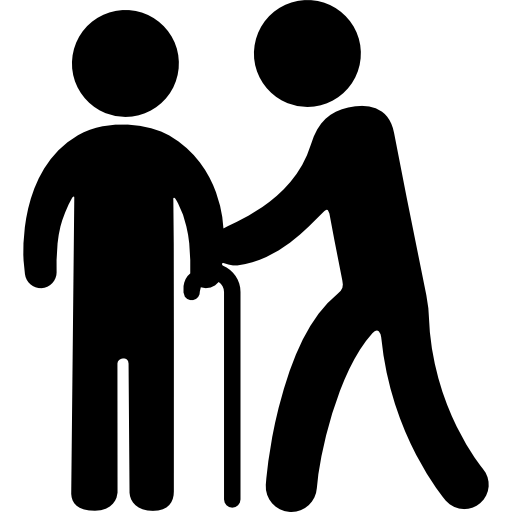 Skills
Push the boundaries of traditional Physiotherapy practice
[Speaker Notes: Think about your role and your service, and make changes to close any gaps there might be?  Delays in care / screening not specialist assessment to accurately stream demand to specialist services and assessment]
The Physiotherapy Offer
Linking physiology and function
Holistic
Impact on daily living rather than purely medical or physiological presentation
Systematic
Assessment skills – Hands on 
Level and depth of training
Clinical autonomy – work outside of a hierarchical system
Clinically competent diagnosticians
The Advanced Practice Role can act as a vehicle for allowing Physiotherapists access to the correct advanced medical knowledge and skills to competently sit at the front of this pathway – with adherence to strong clinical governance.
Traditionally Physiotherapy assessment and intervention is applied at the end of a care pathway, with a focus on rehabilitation, more specialised diagnosis and reversibility
Using a Physiotherapists’ skills right at the start of an assessment from A&E, Urgent Care, Urgent Community care clinical assessment – these very scientific, diagnostic, holistic skills are applied concurrently to the management of medical, nursing and social care issues.  

It can often add a different perspective to management and it can aid a speedy recovery as some of the self care elements of Physiotherapy intervention are instilled early on.

This is not a replacement of the traditional role of rehabilitation – more assists in streaming the appropriate patients down the right therapy pathway, and kick starts the process early.
👧
Roles
Protect changing roles through leadership and accountability.  Extend scope appropriately to improve care, not careers
Extending the roles of individual team members and role blurring

Leads

The most appropriate assessor for the patient

Ability to troubleshoot unknown issues through extended skill base

Delegation and direction

Clinical Governance

Assistant Practitioner Competencies
Benefits and Impact
.
Acute hospitals focus on treating those requiring specialist or more complex treatment

Rapid access to information, advice and treatment

Better use of highly trained clinicians’ skills and expertise. Offers patients access to the most appropriately trained professional

Enhances workforce capacity in community services and supports delivery of more care outside hospital, closer to home

Enable GPs to maximise the use of their medical training and skills in dealing with complex clinical work.  Shared care with the GP, with clinical confidence and credibility
£921.81
Ambulance (£213.81), A&E Assessment (£104), Less than 24 Hours (£604)
£1800.00
Flat rate tariff for non-elective hospital admission
£435.00
1 Week in Residential Care.  Manchester Local authority Rate
£23.50
1 Hour Senior Physiotherapist Contact Time in Patients’ Home
Be Proud
Think Differently
Make an Impact
Thanks!
Any questions?
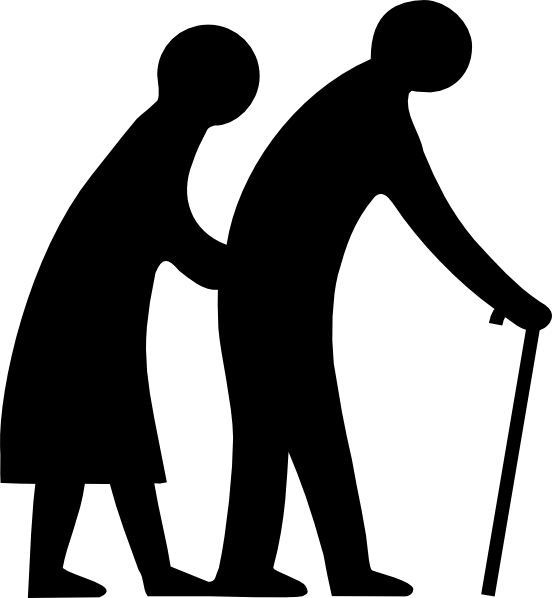 Frailty
A complex problem requiring a complex solution
@FrailtyChampion

Build a network and enhance opportunities to share learning, ideas and increase knowledge of local and national initiatives in the field

Sophie.Wallington@NHS.Net
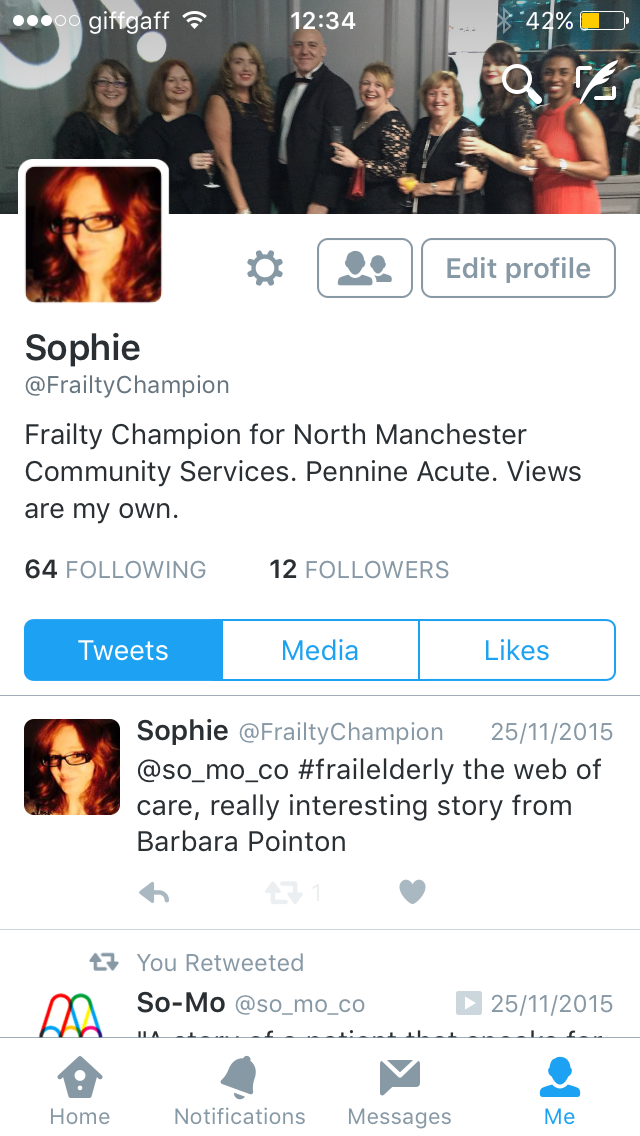 Place your screenshot here